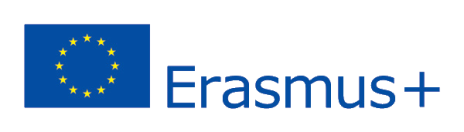 2018-3-HR01-KA205-060151
Proces premeny
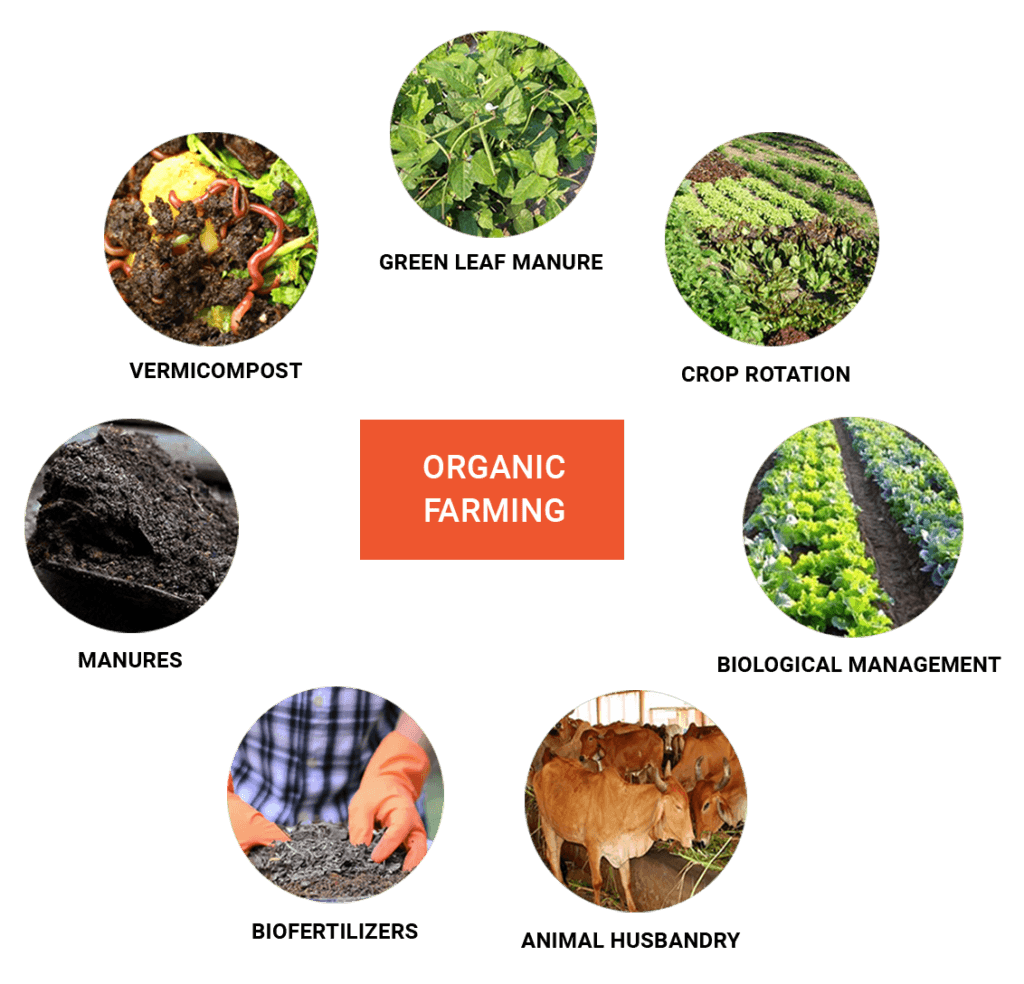 Ekologické poľnohospodárstvo
Skúsenosti Proces „premeny“
Každá farma, ktorá chce vyrábať ekologicky, musí podstúpiť proces „konverzie“.
„Konverzia“ je obdobie, keď:
Musia sa plne uplatňovať metódy ekologickej výroby,
Farma je podrobená kontrole certifikačného orgánu,
Výsledné produkty sa však nemôžu predávať ako ekologické.
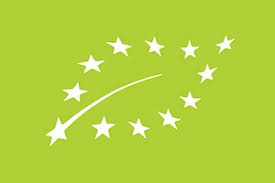 Dĺžka procesu premeny
Dĺžka obdobia konverzie sa líši podľa typu vyrábaného organického produktu:
Tri (3) roky pre sady trvalých, mäkkých a viničných plodov,
Dvanásť (12) mesiacov na chov ošípaných a hydiny a
Dva (2) roky pre jednoročné plodiny určené na krmivo pre prežúvavce.
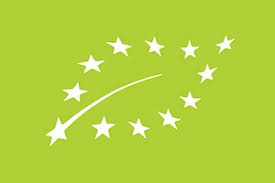 Proces premeny
Konverzia môže byť pre poľnohospodára náročným obdobím, pretože ekologické metódy často vedú k nižším výťažkom, zatiaľ čo potraviny vyrobené v tomto období sa zároveň nemôžu predávať ako ekologické produkty a majú prémiovú cenu ako príslušné ekologické produkty.
Z tohto dôvodu ponúka Európska únia a krajiny EÚ rôzne podporné opatrenia, ktoré pomáhajú ekologickým výrobcom začať.
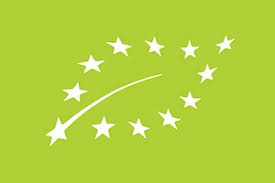 Premena farmy na ekologickú
(praktické rady)
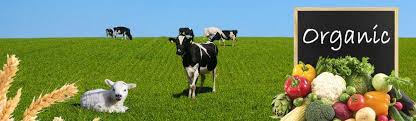 Ak chcete prejsť na ekologické poľnohospodárstvo, musíte podniknúť konkrétne kroky:
Krok 1. Zhromažďujte informácie.
Krok 2. Vyskúšajte najsľubnejšie postupy v malom rozsahu.
Krok 3. Implementujte ekologické postupy na celej farme.
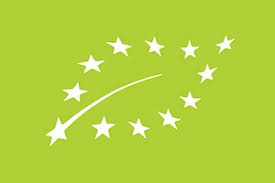 prvý krok: zhromažďovanie informácií
Poľnohospodári, ktorí sú ochotní premeniť svoju farmu na ekologické poľnohospodárstvo, musia poznať konkrétne informácie, ako napríklad:
Ako zlepšiť úrodnosť pôdy?
Ako udržiavať plodiny zdravé?
Ako čo najlepšie zvýšiť rozmanitosť na farme?
Ako udržiavať hospodárske zvieratá zdravé?
Ako dať hodnotu ekologickým produktom a ako ich úspešne predať?
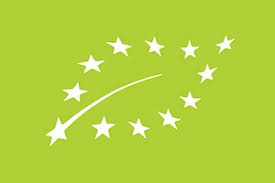 Kde získať informácie o ekologickom poľnohospodárstve?
Odporúča sa, aby poľnohospodári boli v kontakte s ostatnými poľnohospodármi v tej istej oblasti, ktorí už ekologické poľnohospodárstvo vykonávajú.

Učenie sa od skúsených poľnohospodárov umožňuje získať skúsenosti z prvej ruky v miestnych podmienkach, spoznať výhody a potenciálne výzvy spojené s implementáciou ekologických metód.
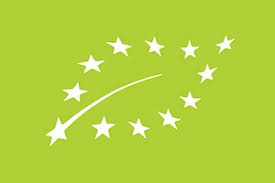 krok dva: Vyskúšajte postupy v malom rozsahu.
Po zhromaždení vhodných informácií by sa mali poľnohospodári začať učiť zo svojich vlastných skúseností na svojich farmách.
S cieľom minimalizovať riziko zlyhania plodín a / alebo strát zvierat sa odporúča:
Implementujte ekologické postupy v obmedzenej miere krok za krokom.
Súčasne vyberajte konkrétne postupy a
Vyskúšajte ich iba na vybraných pozemkoch alebo vybraných zvieratách.
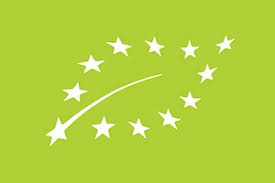 Ktorými postupmi by sa mal človek začať pri výbere?
Ekologickí poľnohospodári by mali začať s nízkorizikovými postupmi a investíciami, ktoré vyžadujú málo konkrétnych znalostí, obmedzenú dodatočnú pracovnú silu a majú vysoký krátkodobý vplyv.
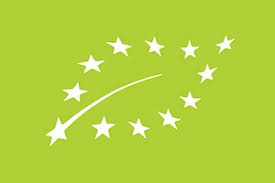 Ktoré plodiny sa majú pestovať počas konverzie?
Organická farma je „jeden organizmus“.
V tomto zmysle sa zameriava na výber plodín, ktoré:
sa dá ľahko integrovať do existujúceho poľnohospodárskeho systému,
môže prispieť k jeho zlepšeniu.
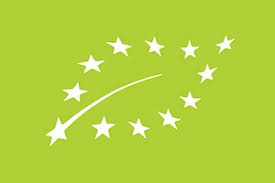 KROK tretí: Implementujte ekologické postupy na celú farmu
Po získaní dostatočných skúseností s rôznymi postupmi sa ekologické postupy zavádzajú do celej farmy.
Až potom môže farmár tvrdiť, že je ekologický
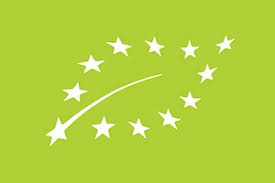 Aplikácia organických praktík znamená začiatok dlhého procesu:
Zlepšenie úrodnosti pôdy na základe recyklácie   poľnohospodárskych vlastných organických materiálov a vylepšenia vlastnej výroby biomasy na farme.
Podpora pozitívnych interakcií medzi všetkými časti výrobného systému na zvýšenie sebestačnosti regulácie škodcov a chorôb.
Optimalizácia rovnováhy medzi produkciou krmiva a dobytkom.
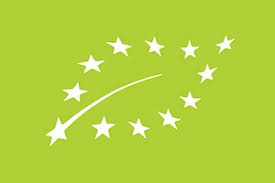 „Ekologické poľnohospodárstvo znamená neustále sa učiť z osobného pozorovania, z vonkajších skúseností, zdieľať skúsenosti s inými ekologickými farmármi a implementovať nové informácie o vašej farme, vďaka čomu bude čoraz udržateľnejšia. 
Organizácia OSN pre výživu a poľnohospodárstvo“
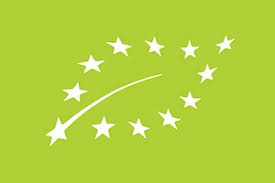